8.5) Modelling with parametric equations
Your turn
Worked example
Your turn
Worked example
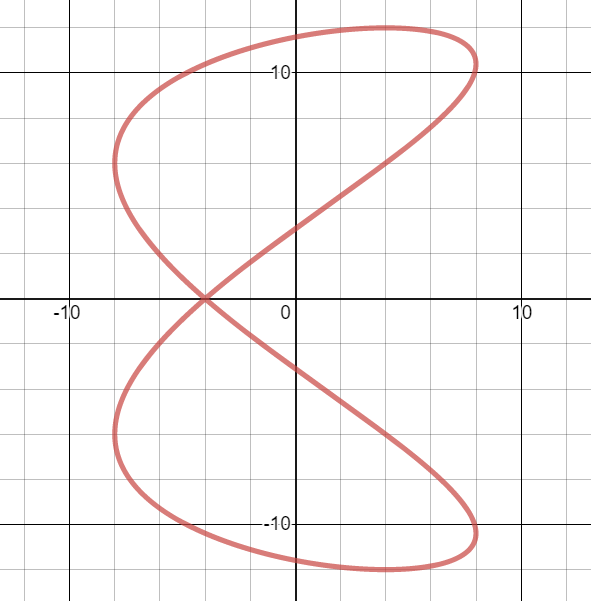 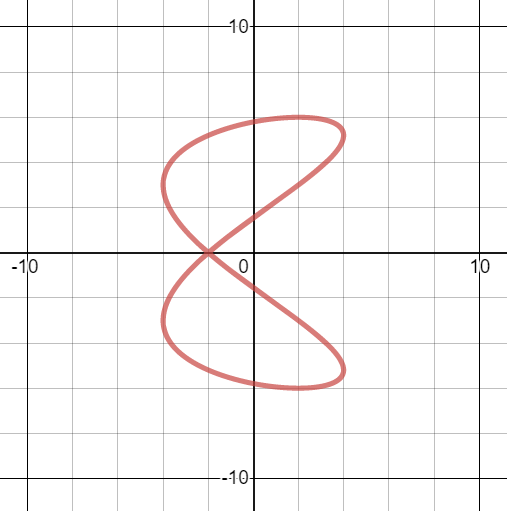 Graphs used with permission from DESMOS: https://www.desmos.com/
Your turn
Worked example